Describing things and people
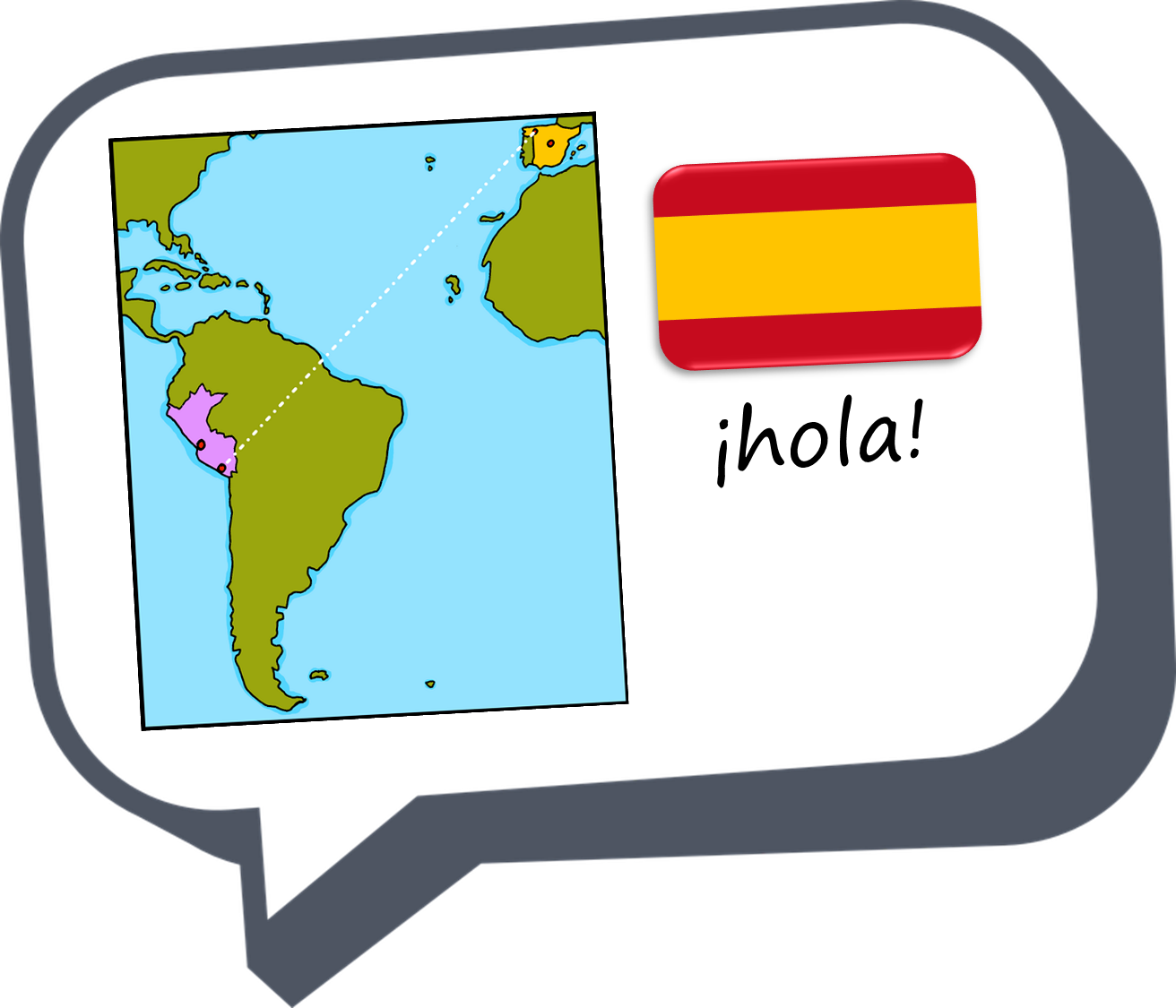 rojo
Follow ups 1-5
[Speaker Notes: Artwork by Steve Clarke. All additional pictures selected are available under a Creative Commons license, no attribution required.

The frequency rankings for words that occur in this PowerPoint which have been previously introduced in the resources are given in the SOW (excel document) and in the resources that first introduced and formally re-visited those words. 

For any other words that occur incidentally in this PowerPoint, frequency rankings will be provided in the notes field wherever possible.

SSC: Source: gesto [928] página [598]; Cluster:  gemelo/a [>5000] genial [2890] colegio [628] imaginar [500]

Vocabulary (new words in bold): alto [231] azul [811] bajo [452] gris [1751] (revisit: amarillo, bonito, fantástico, pequeño, tranquilo, triste)Revisit 1: hay  [haber 13] unos [6] unas [6] cuántos [580] cuántas [580] 
Revisit 2: llevar [101] comprar [361] película [944] sombrero [2290] uniforme [2796]  con [14]
-

Glossed: añadir [1028] crecer [560] empezar [175] sembrar [2862] completar [2003] poema [1430] propio [183]]
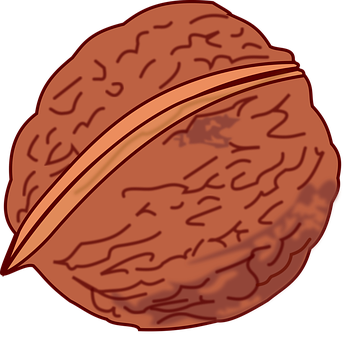 [ge] [gi]
Follow up 1
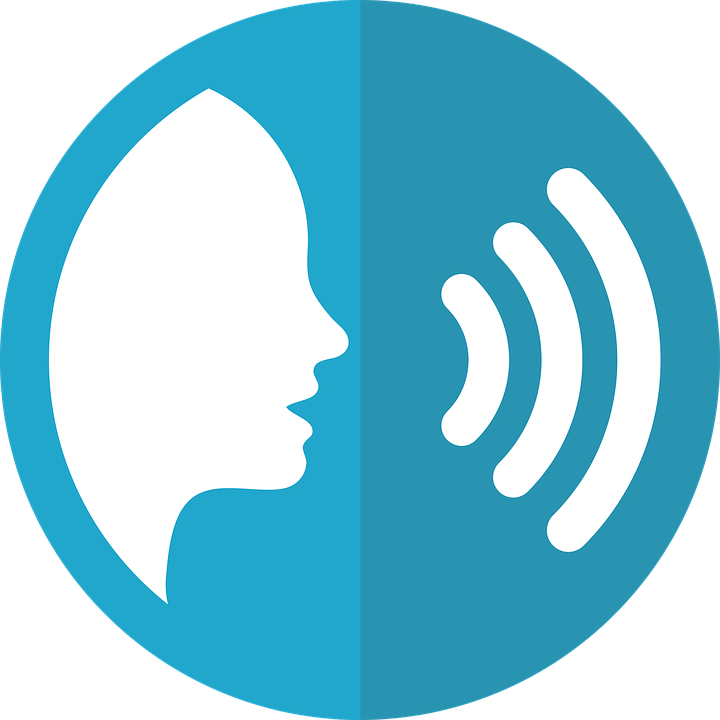 A Escucha. ¿Qué sonido es?
B ¡A cantar!
Marca
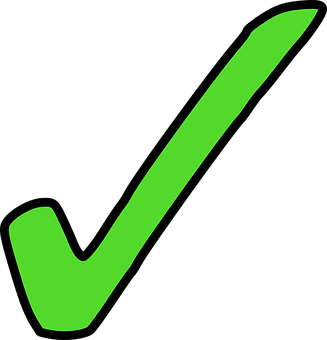 ge
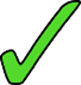 E
ge
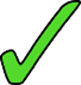 1
gi
2
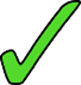 gi
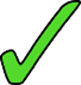 3
gi
4
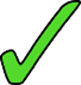 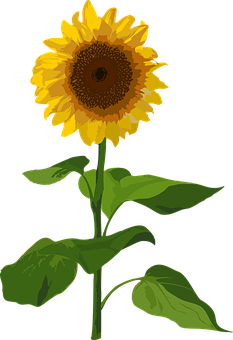 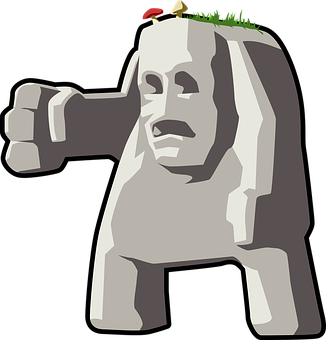 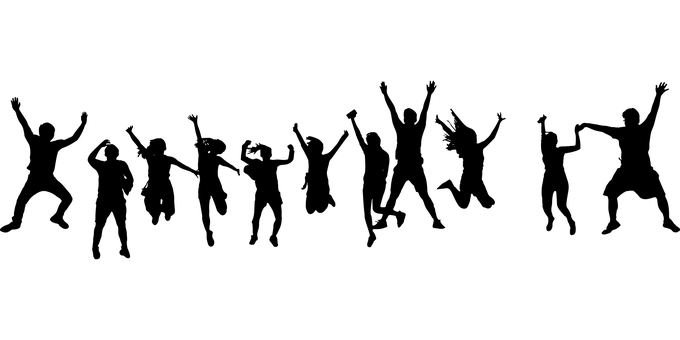 ge
5
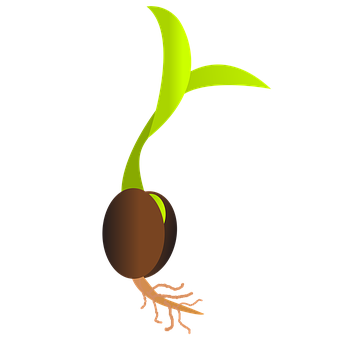 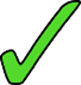 gente
germinar
gigante
girasol
sembrar = to plant    | empezar = to start
crecer = grow
[Speaker Notes: Timing: 5 minutes 

Aim: to develop phonological awareness of [ge] [gi]

Procedure:
Click to bring up the instruction.
Click to bring up the table and do example together (E).
Students tick and/or write the correct sound [ge] [gi] – they may also challenge themselves to write the whole word.
4.  Click to bring up Part B and read instructions. The video includes lyrics to follow along to – there are some unknown words but there are many examples of the [ge] and [gi] sounds to join in with and lots of repetition.

Transcript [EJ] gemelo
[1] genial
[2] colegio
[3] imaginar
[4] girasol
[5] germinar


https://www.youtube.com/watch?v=r6VNcdPZaX0&ab_channel=123Andr%C3%A9s
© 123 Andrés. All rights reserved.]
Follow up 2:
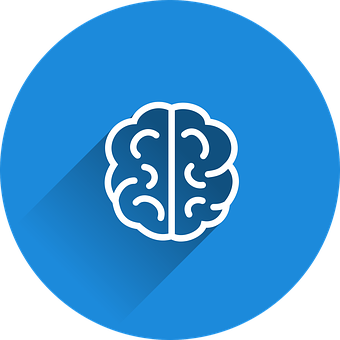 ¿Qué palabra es?
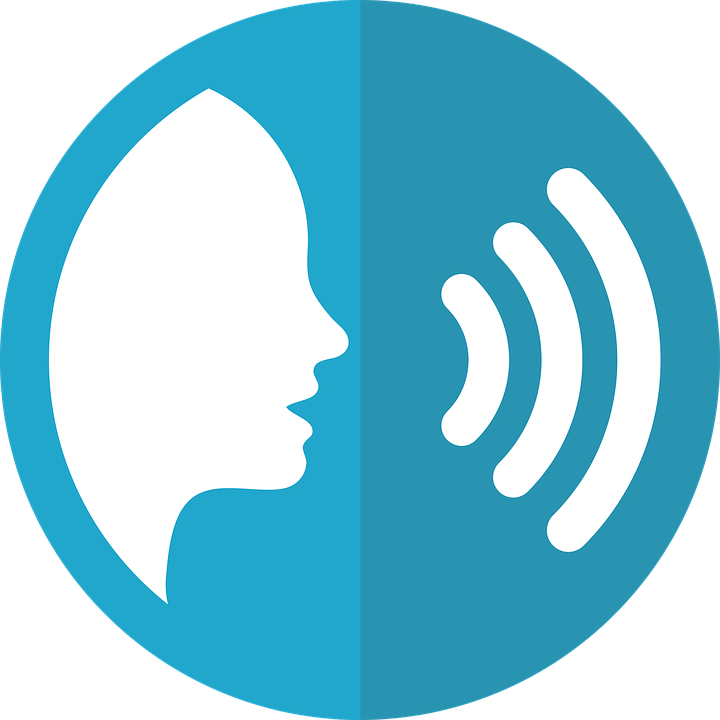 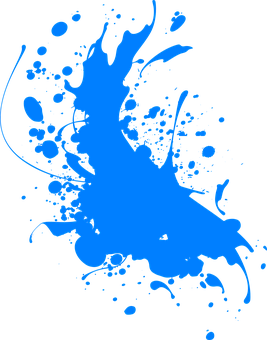 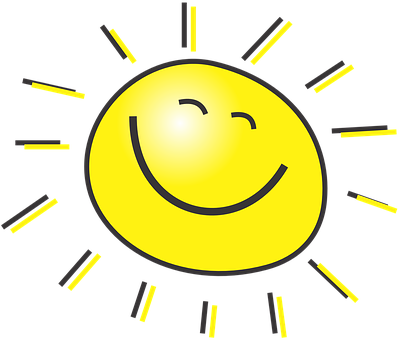 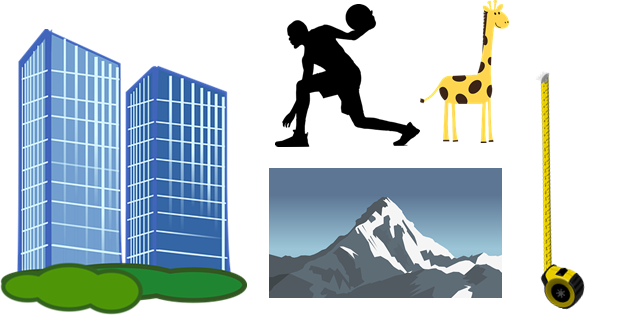 zula
palabras
azul
hablar
sol
alto
ols
toal
[below]
[above]
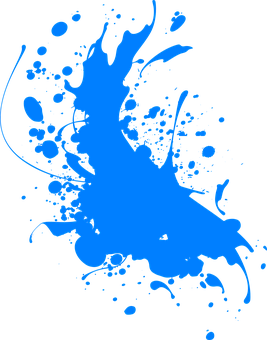 arriba
abajo
barria
baajo
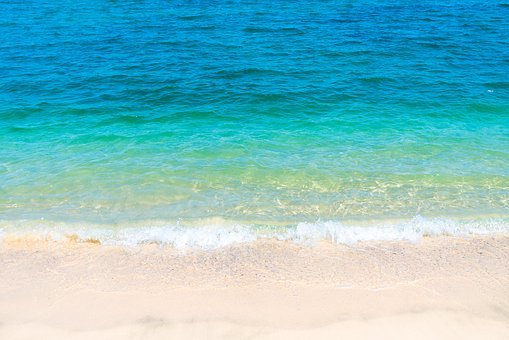 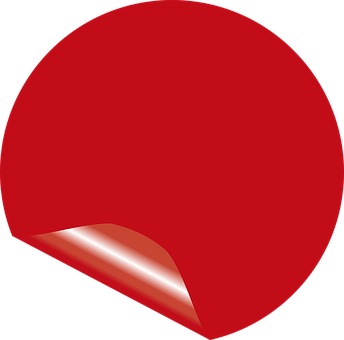 gris
rgis
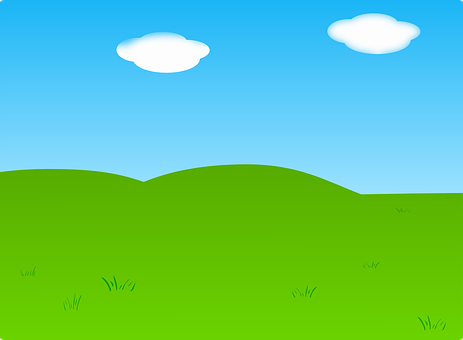 mar
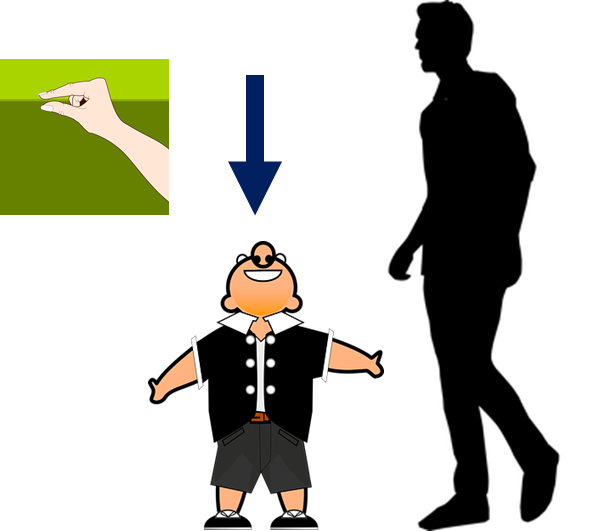 ram
joro
rojo
cielo
locie
[middle]
bajo
joba
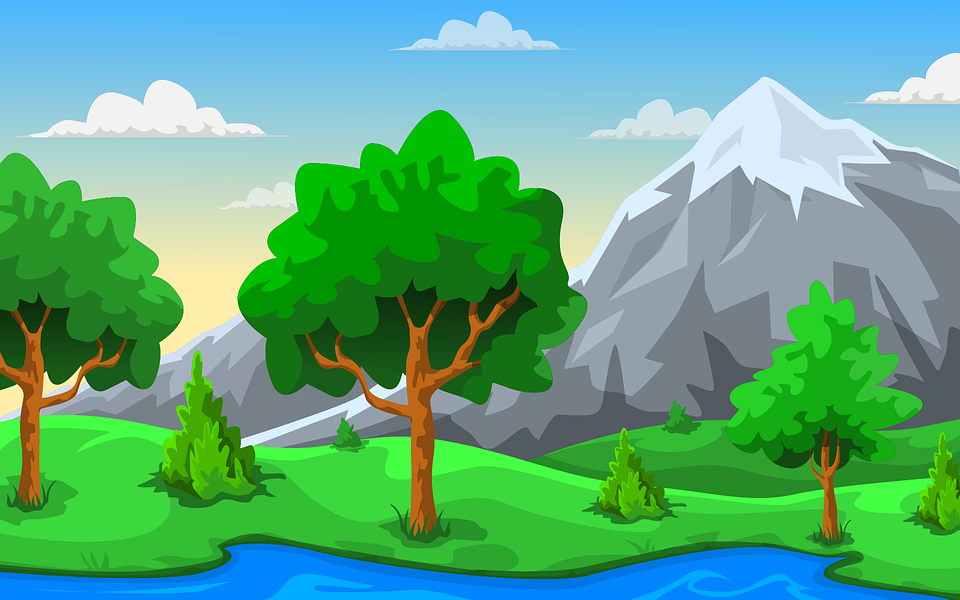 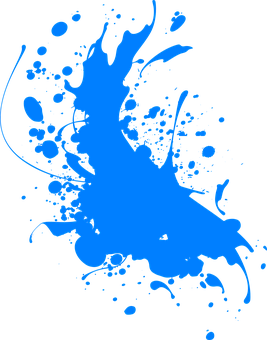 medio
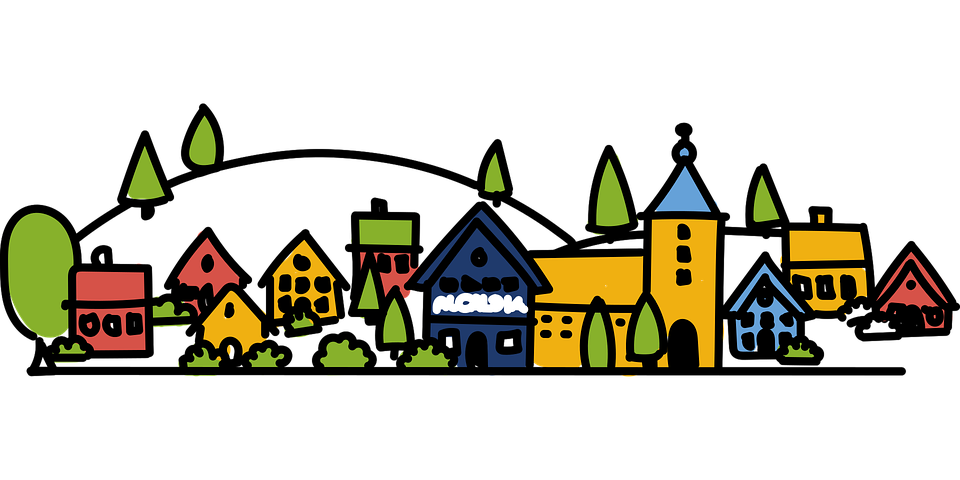 diome
montaña
amarillo
ñatamon
rialloma
pueblo
blopue
[Speaker Notes: Timing: 5 minutes (this slide has more support – see the next slide for a more challenging alternative)

Aim: to practise key vocabulary (newly introduced this week and from previous weeks).

Procedure:1. Pupils work in pairs to put the syllables in the correct order. 
2. Teacher elicits answers from pupils. Answer appear on click the picture. 

For a more challenging version see next slide.]
Follow up 2:
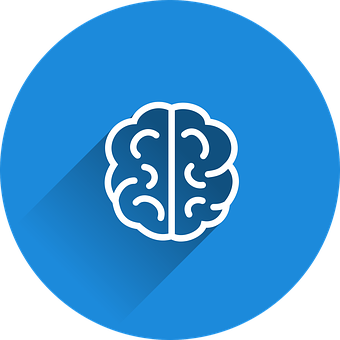 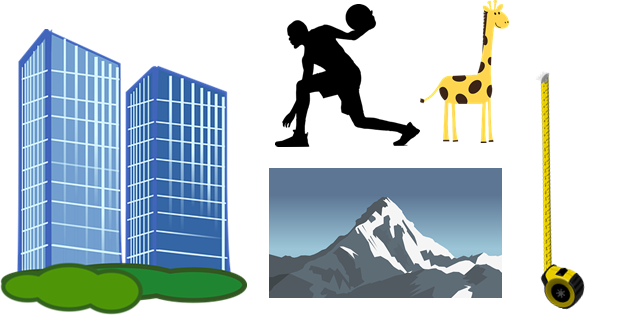 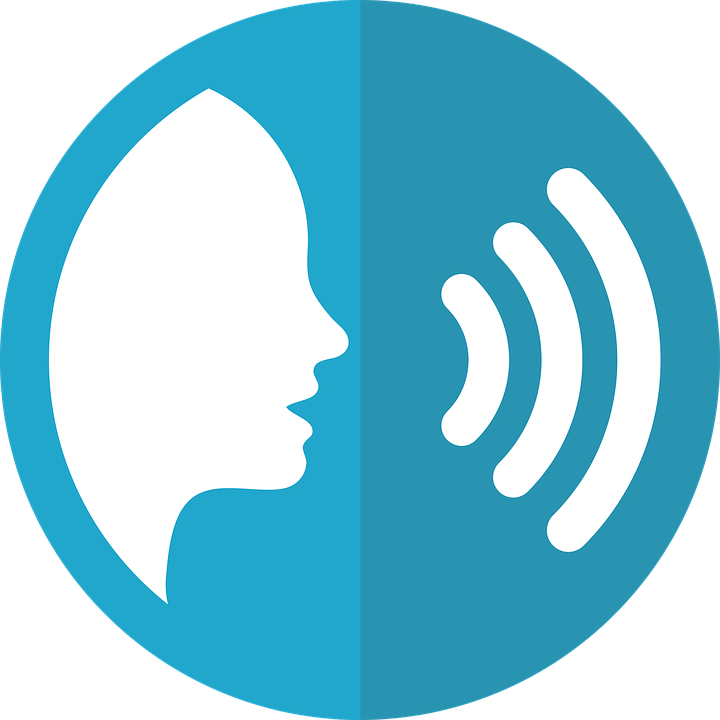 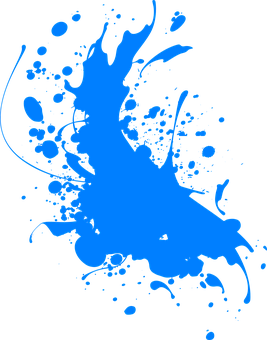 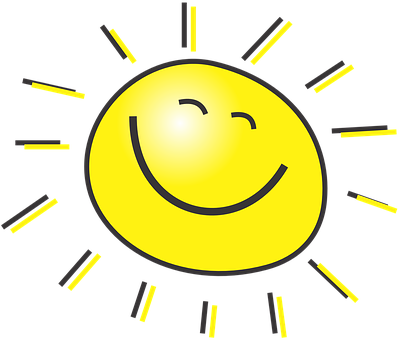 azul
_ z _ _
palabras
hablar
sol
s _ _
alto
a _ _ _ (m)
[below]
[above]
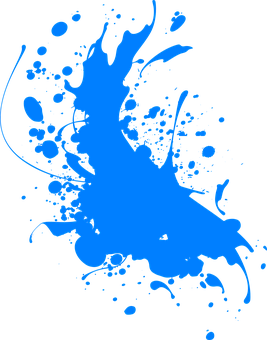 abajo
a _ _ _ b_
a _ _ j _
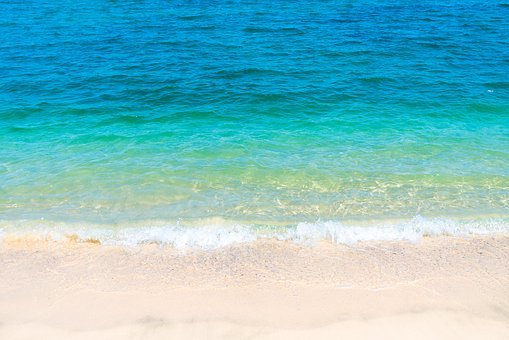 arriba
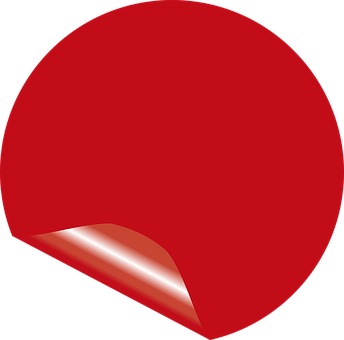 gris
rgis
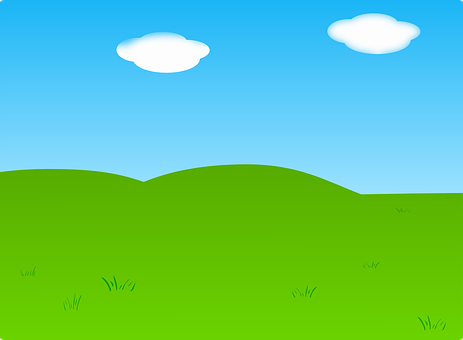 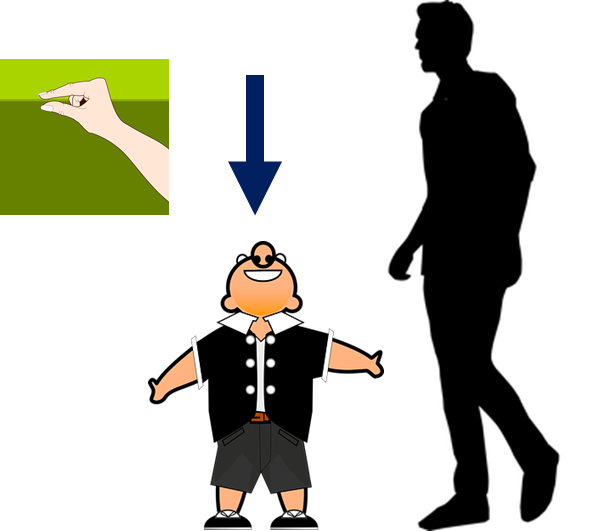 m _ _
mar
joro
rojo
cielo
c _ _ l _
[middle]
bajo
b _ _ _ (m)
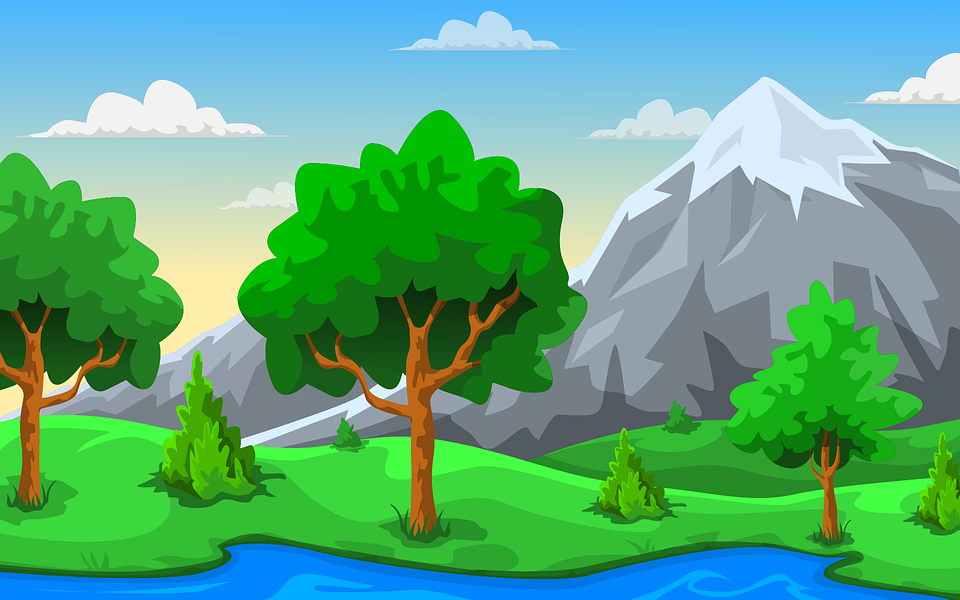 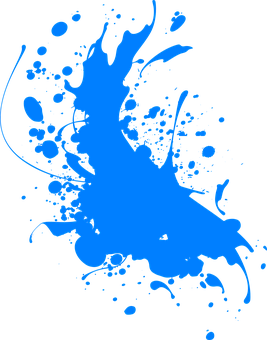 m _ d_ _
medio
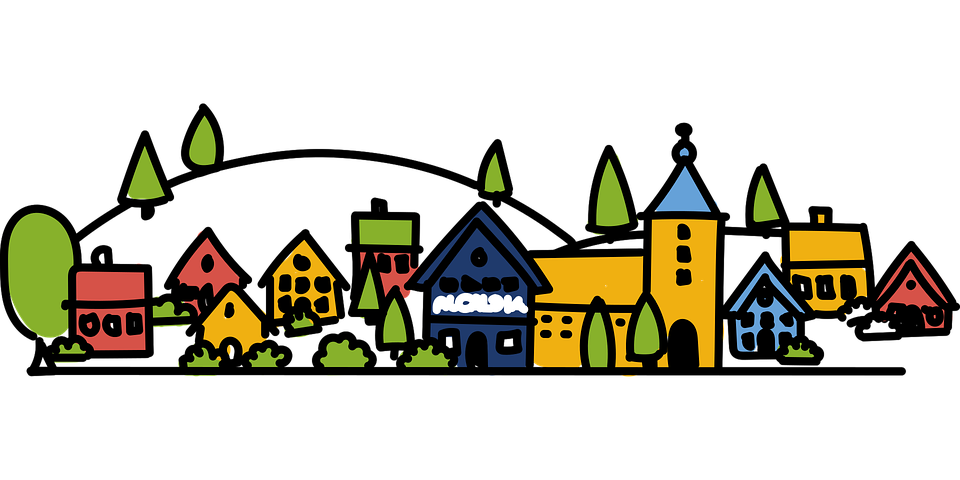 amarillo
m _ _ t _ _ _
montaña
a _ _ r_ ll _
pueblo
p _ _ b_ _
[Speaker Notes: Timing: 5 minutes (this is the more challenging version of the activity)

Aim: to practise key vocabulary (newly introduced this week and from previous weeks).

Procedure:1. Pupils work in pairs to produce all of the words orally.
2. Teacher elicits answers from pupils. Answer appear on click the picture.]
In English the adjective comes before the noun.
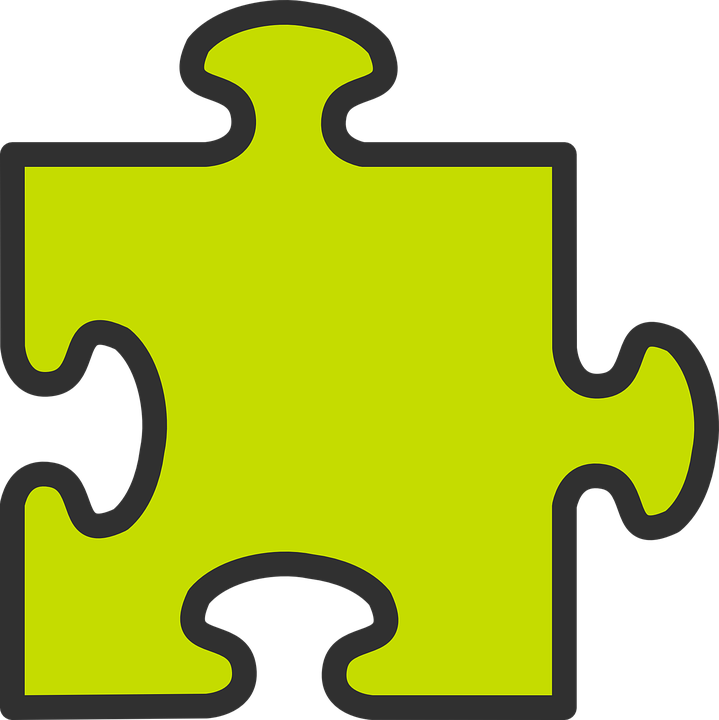 Adjectives following the noun.
We have already learnt that many adjectives follow the noun:
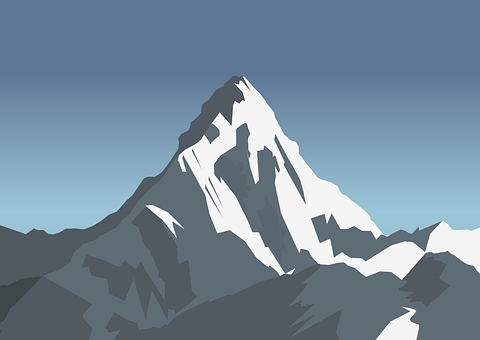 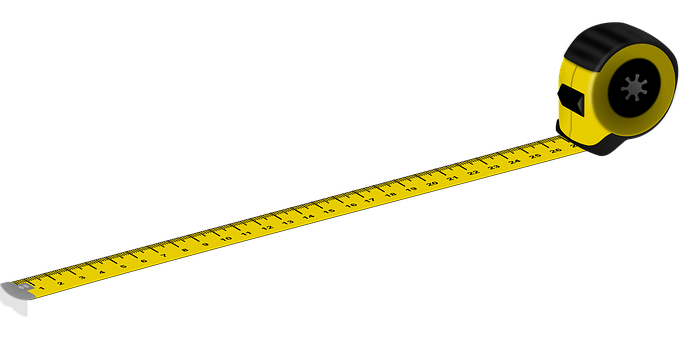 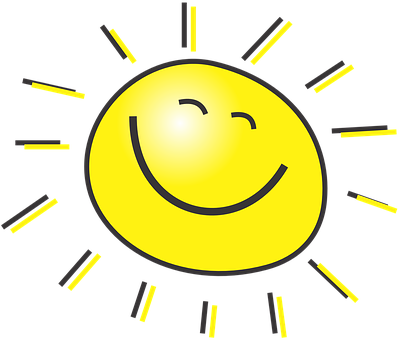 una montaña alta
un sol amarillo
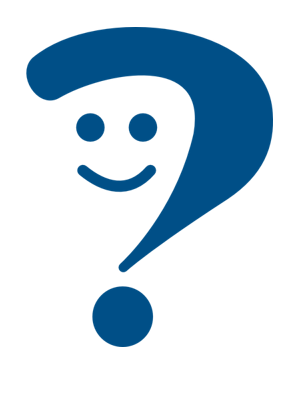 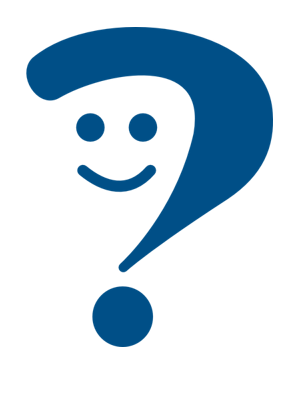 a yellow sun
a tall mountain
⚠ Remember, adjectives change depending on whether the noun (person, animal, place or thing) they describe is masculine or feminine.
When an adjective ends in –e or consonant, it can describe a feminine or masculine noun.
un mar azul
una montaña gris
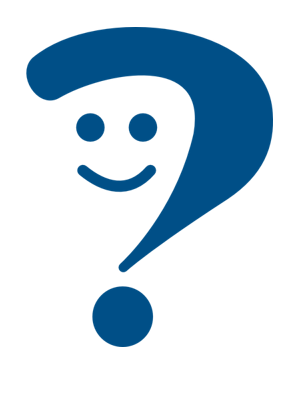 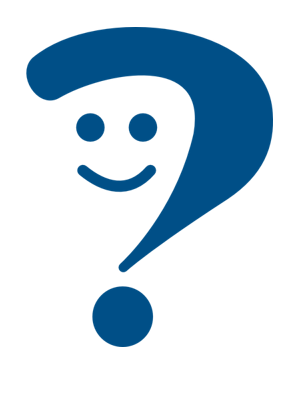 a blue sea
a grey mountain
[Speaker Notes: REMINDER SLIDE BEFORE FOLLOW UP 3
Timing: 2 minutes

Aim: to revisit post-nominal adjective agreement. 

Procedure:
Click through the animations to present the new information.
Elicit English translations for the Spanish examples provided.]
Follow up 3:
Añade detalles a los poemas.
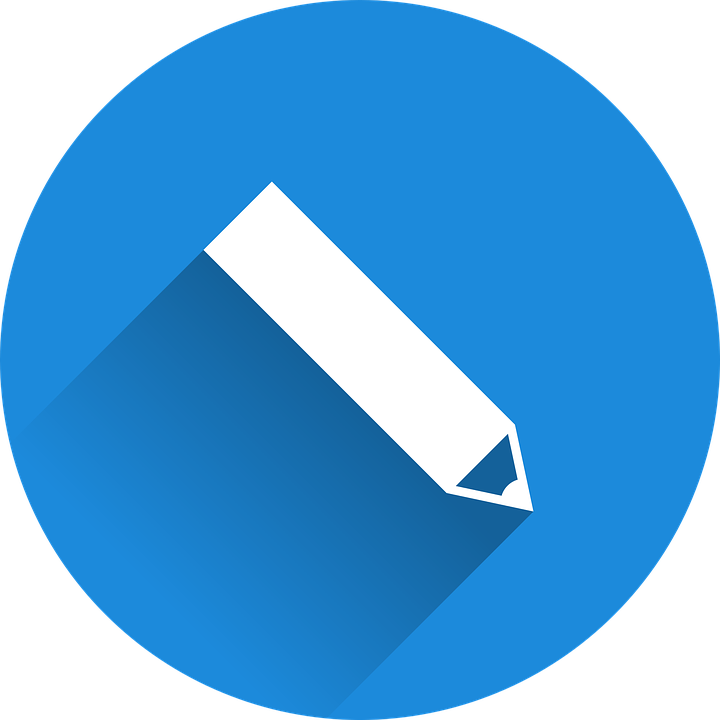 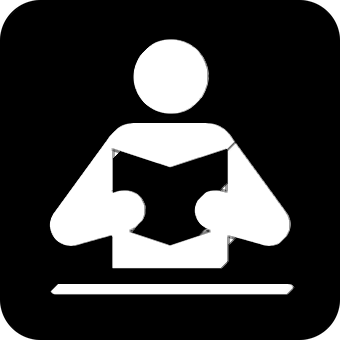 pequeño
escribir
leer
El sol _____________ arriba,
la nube _____________ abajo,
y, en el medio,  el trigo _____________
y un espantapájaros _____________.
[small]
gris
[grey]
amarillo
[yellow]
triste
[sad]
bonita
La  nieve _____________ ,
el frío _____________,
y, en el medio, un río _____________.
[pretty]
azul
[blue]
tranquilo
[calm]
alto
El sol _____________ arriba
el mar _____________ abajo
y, en el medio, 
un barco _____________.
[tall]
rojo
[red]
feliz
[happy]
(el) poema = poem
añadir = to add
[Speaker Notes: Timing: 5 minutes

Aim: to practise key vocabulary (positions and nouns) & adjectival agreement.

Procedure:1. Pupils use the list of adjectives and select the correct form (masculine / feminine). 
2. For additional challenge, remove the adjectives box or cover most/some of the words, a needed.  
3. Click the green audio buttons to listen and check each verse, and click to bring up the written answers.

añadir [1028]]
Follow up 4:
completar = to complete
(el) poema = poem
propio = own (m)
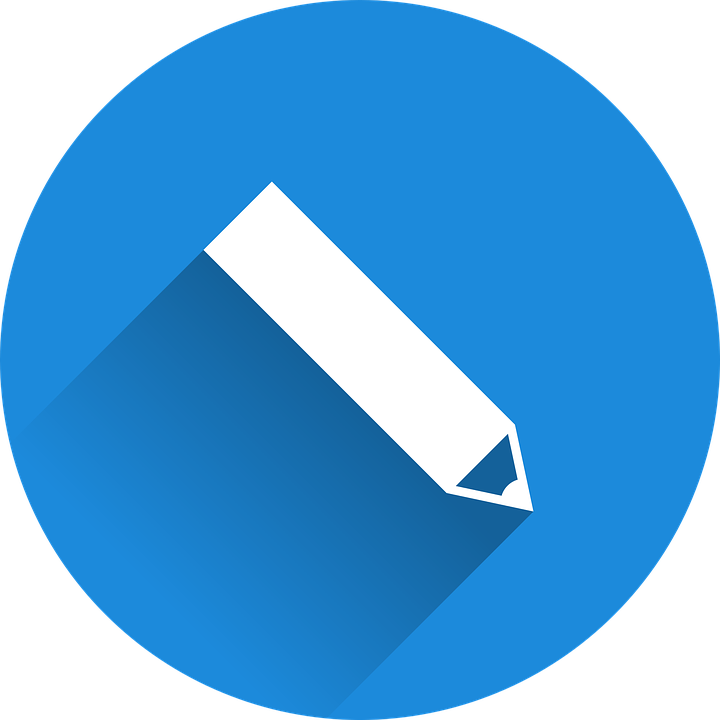 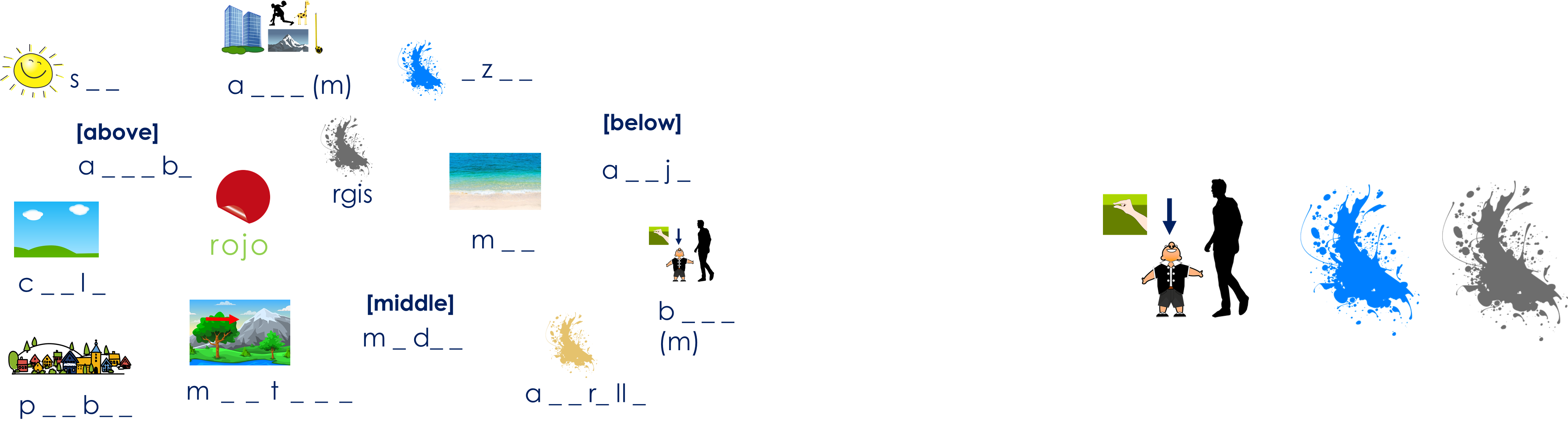 escribir
Parte 1: Crea tu propio poema.
_________  [adjective] [position],
_________ [adjective] [position],
y, [position], un _________[adjective]
Other masculine nouns:
sombrero, uniforme, juego, pelota, queso, globo, estuche, amigo

Other feminine nouns:
fruta, pelota, película, tarta, botella, amiga, bicicleta, cámara

Adjectives:
feliz, elegante, pequeño/a, bonito/a, amarillo/a, fantástico/a, redondo/a
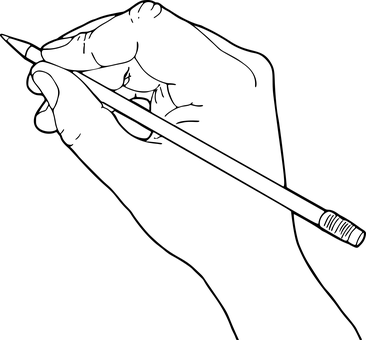 Parte 2: Dibuja tu poema.
[Speaker Notes: Timing: 5 minutes

Aim: guided written production of pupil’s own poem.

Procedure:
For part 1, pupils can use the frame provided (or the poems used in the lessons) to write their own poem, including adjectives. 
Pupils to draw their poem. This would do a very nice display! 

completar [2003] poema [1430] propio [183]]
Parte 1: Crea tu propio poema.
Parte 1: Crea tu propio poema.
Follow up 5: handout
_________  [adjective] [position],
_________ [adjective] [position],
y, [position], un _________[adjective].
_________  [adjective] [position],
_________ [adjective] [position],
y, [position], un _________[adjective].
_________  _____________ ______________,
_________ _____________ _____________,
y, _____________, un _________ _____________.
_________  _____________ ______________,
_________ _____________ _____________,
y, _____________, un _________ _____________.
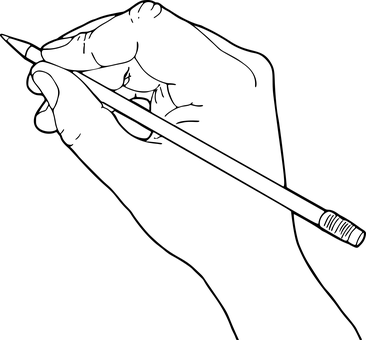 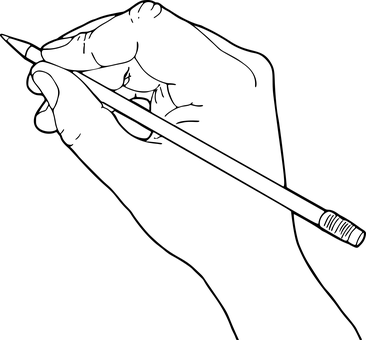 Parte 2: Dibuja tu poema.
Parte 2: Dibuja tu poema.
[Speaker Notes: Handout]

follow up 5:
Escribe en español: can you get at least 15 points?
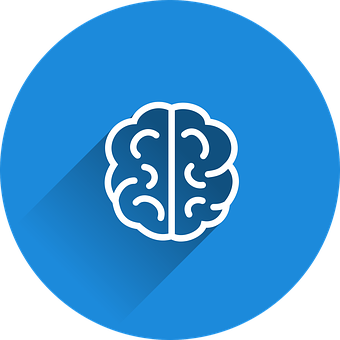 vocabulario
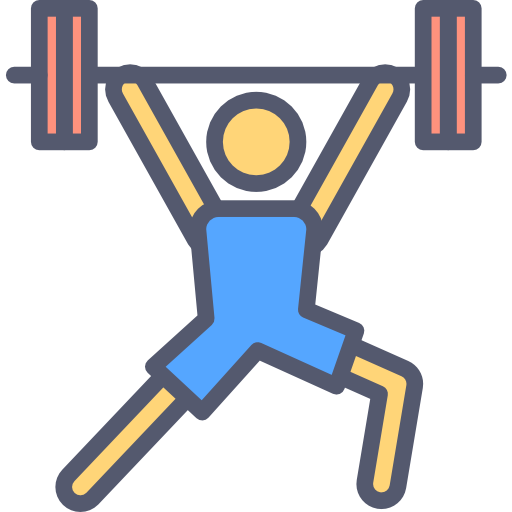 el sombrero
con
el uniforme
x3
comprar
la película
llevar
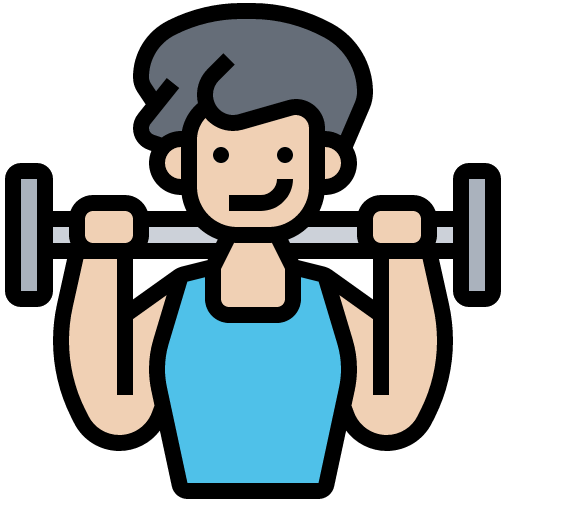 ¿cuántas?
¿cuántos?
tranquilo
x2
hay
unas
unos
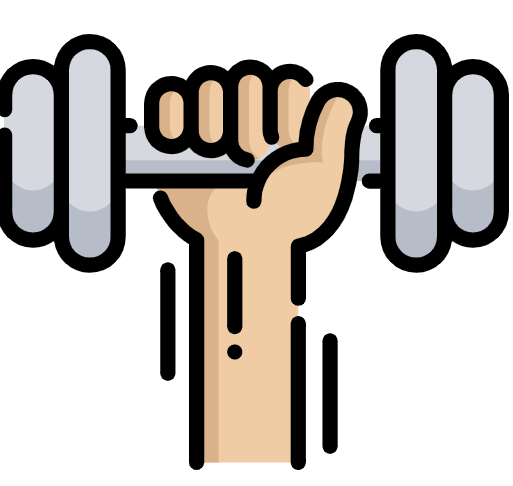 gris
amarillo
bonito
x1
azul
bajo
alto
[Speaker Notes: Timing: 5 minutes

Aim: to practise written production of vocabulary from this week and this week’s revisited sets.

Procedure:1. Give pupils a blank grid.  They fill in the Spanish meanings of any of the words they know, trying to reach 15 points in total.

Note:The most recently learnt and practised words are pink, words from the first revisit are green and those from the second revisit are blue, thus more points are awarded for them, to recognise that memories fade and more effort (heavy lifting!) is needed to retrieve them.]

follow up 2b:
Handout 5
Escribe en español: can you get at least 15 points?
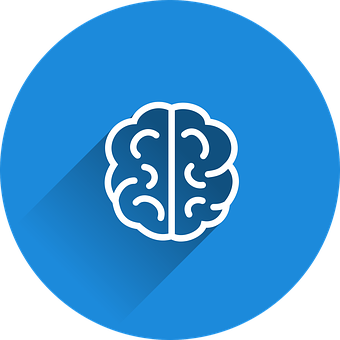 vocabulario
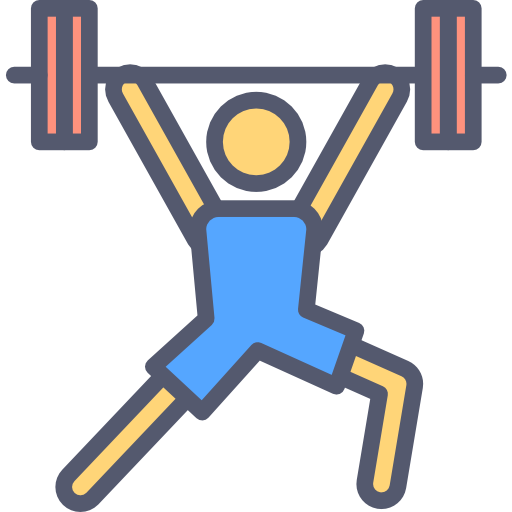 x3
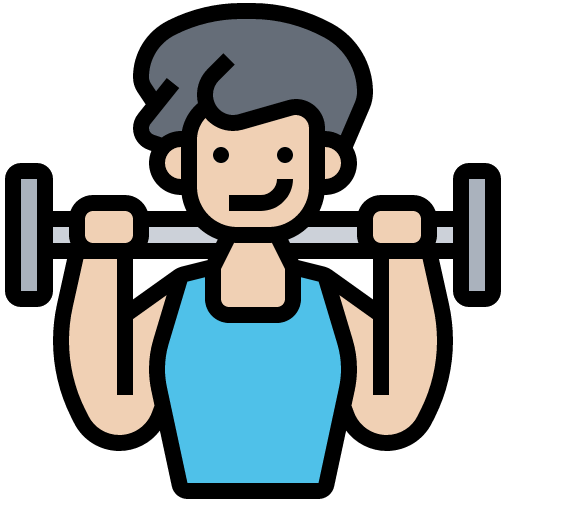 x2
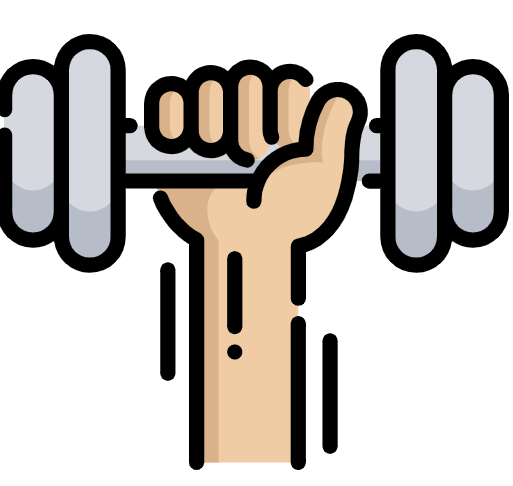 x1
[Speaker Notes: HANDOUT 5]
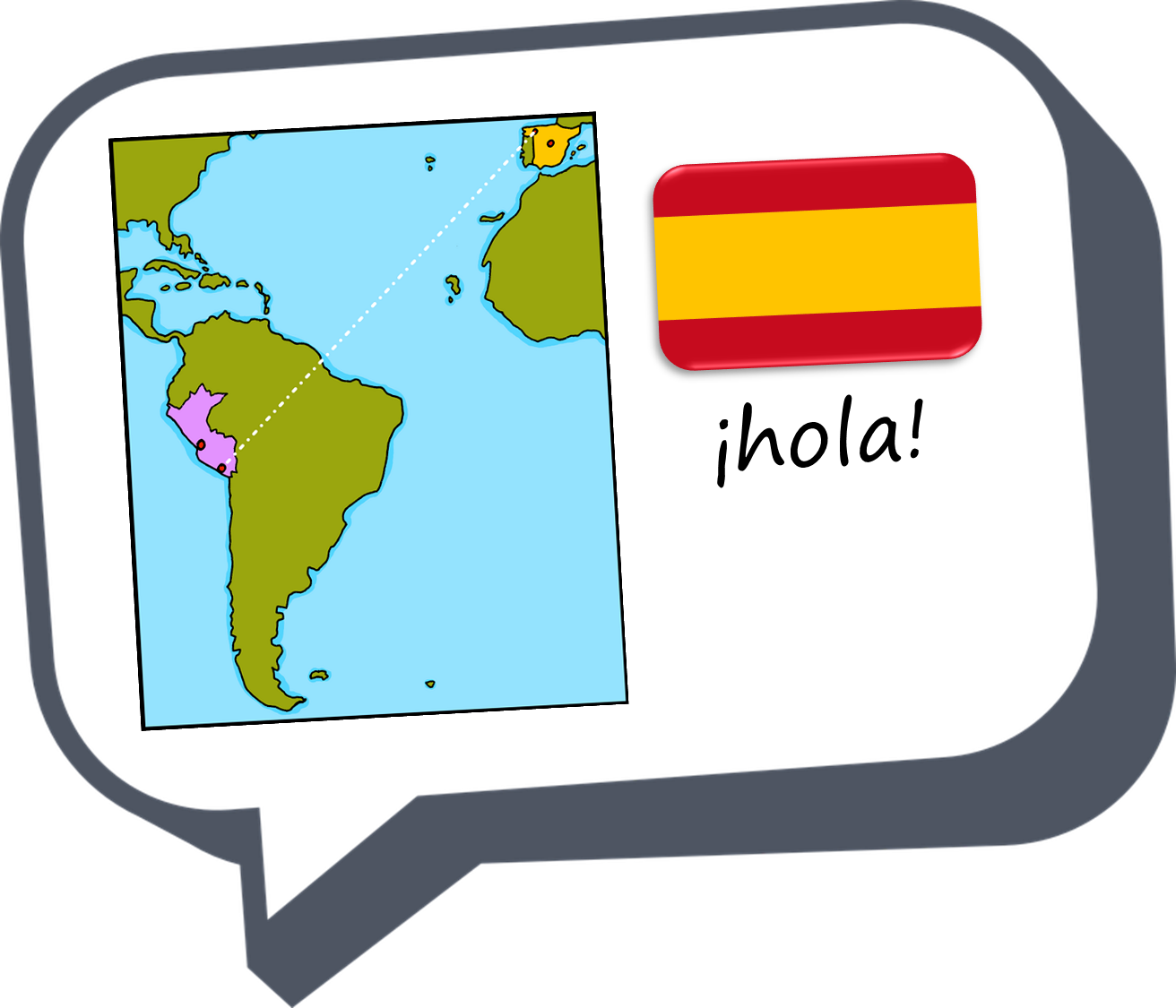 ¡adiós!
rojo